Азбука безопасности 
 в зимний период
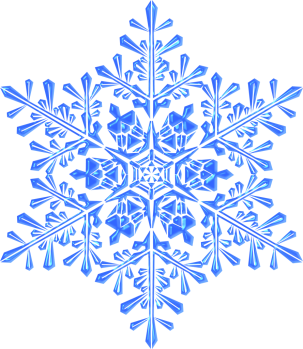 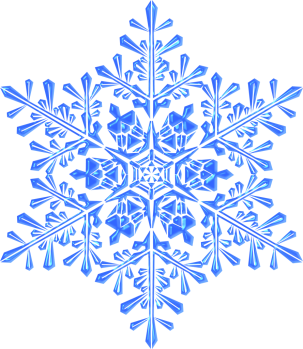 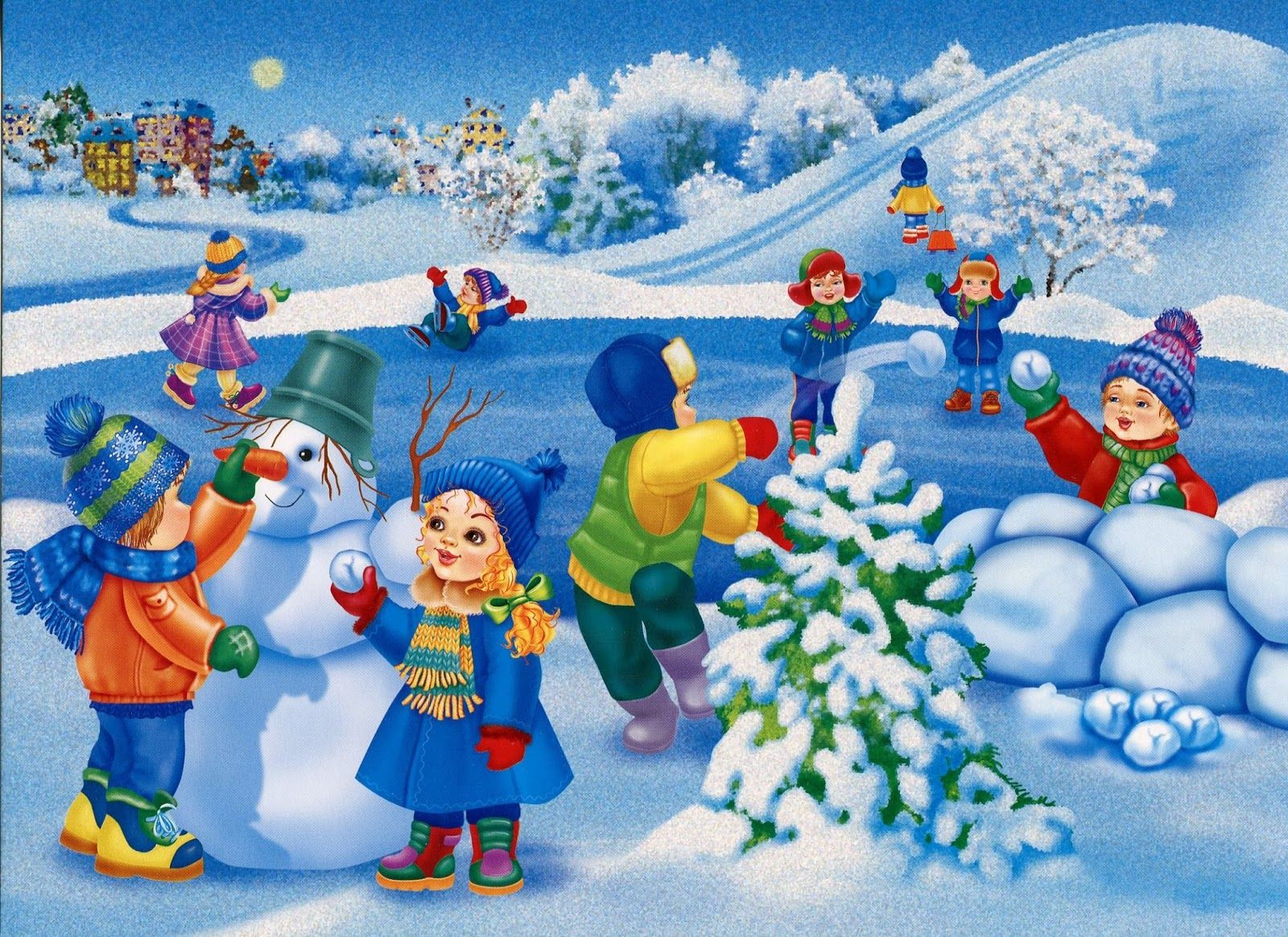 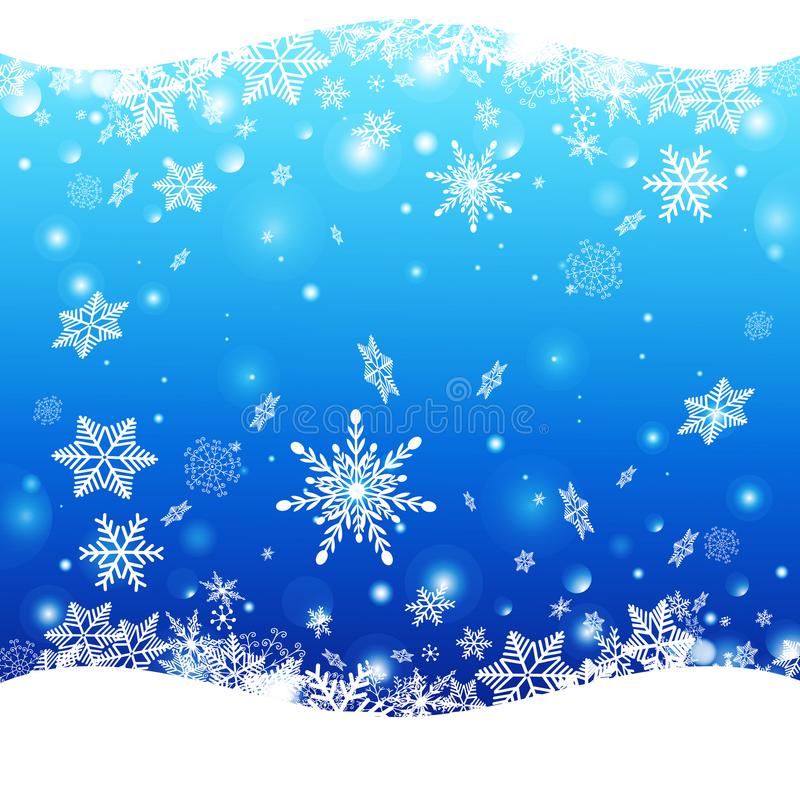 Пословицы
Береги нос в большой мороз
Мороз не велик, да стоять не велит.
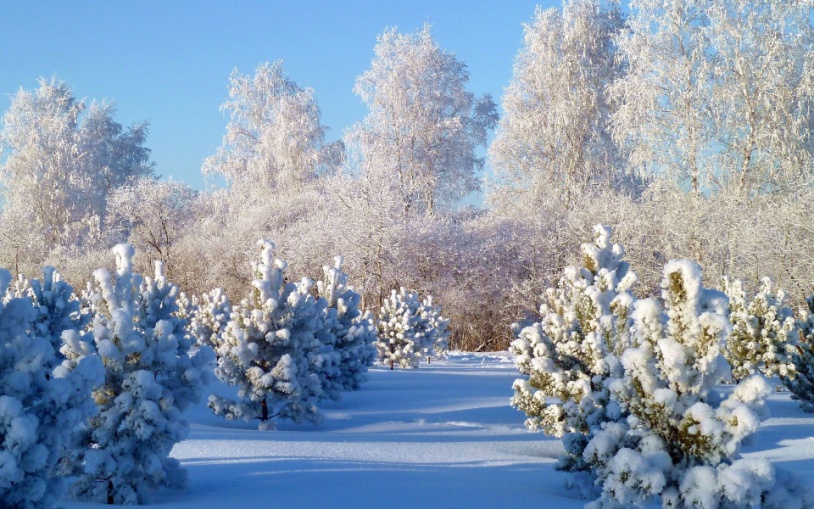 Мороз железо рвет и на лету птицу бьет
Зимой солнце светит, но не греет
Мороз ленивого за нос хватает, а перед проворным шапку снимает
Если ждут вас,  ребятишки,
 Чуть морозные деньки -
Пусть не знают передышки
Санки, лыжи и коньки!
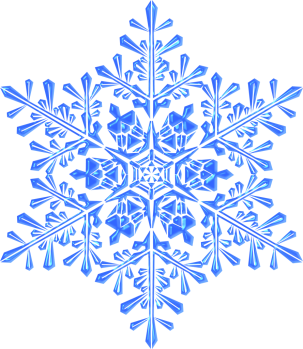 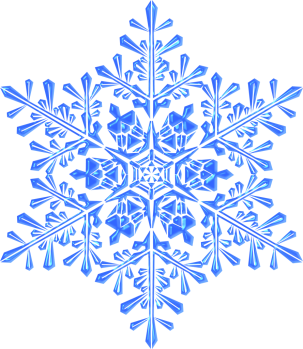 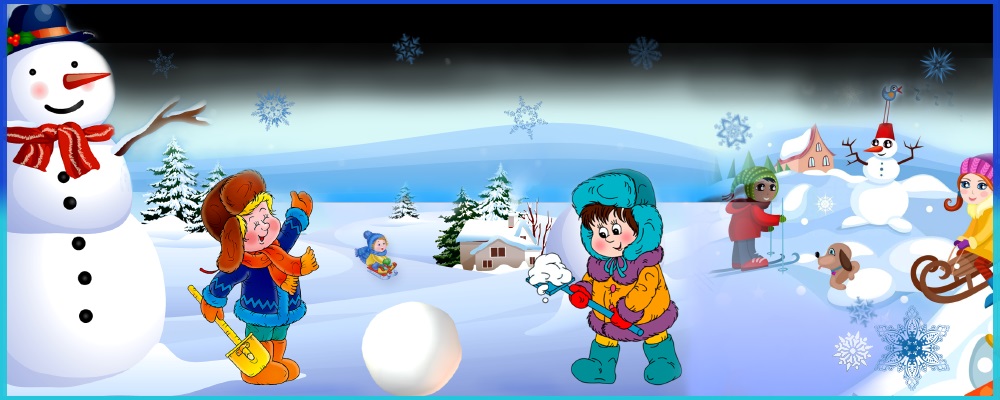 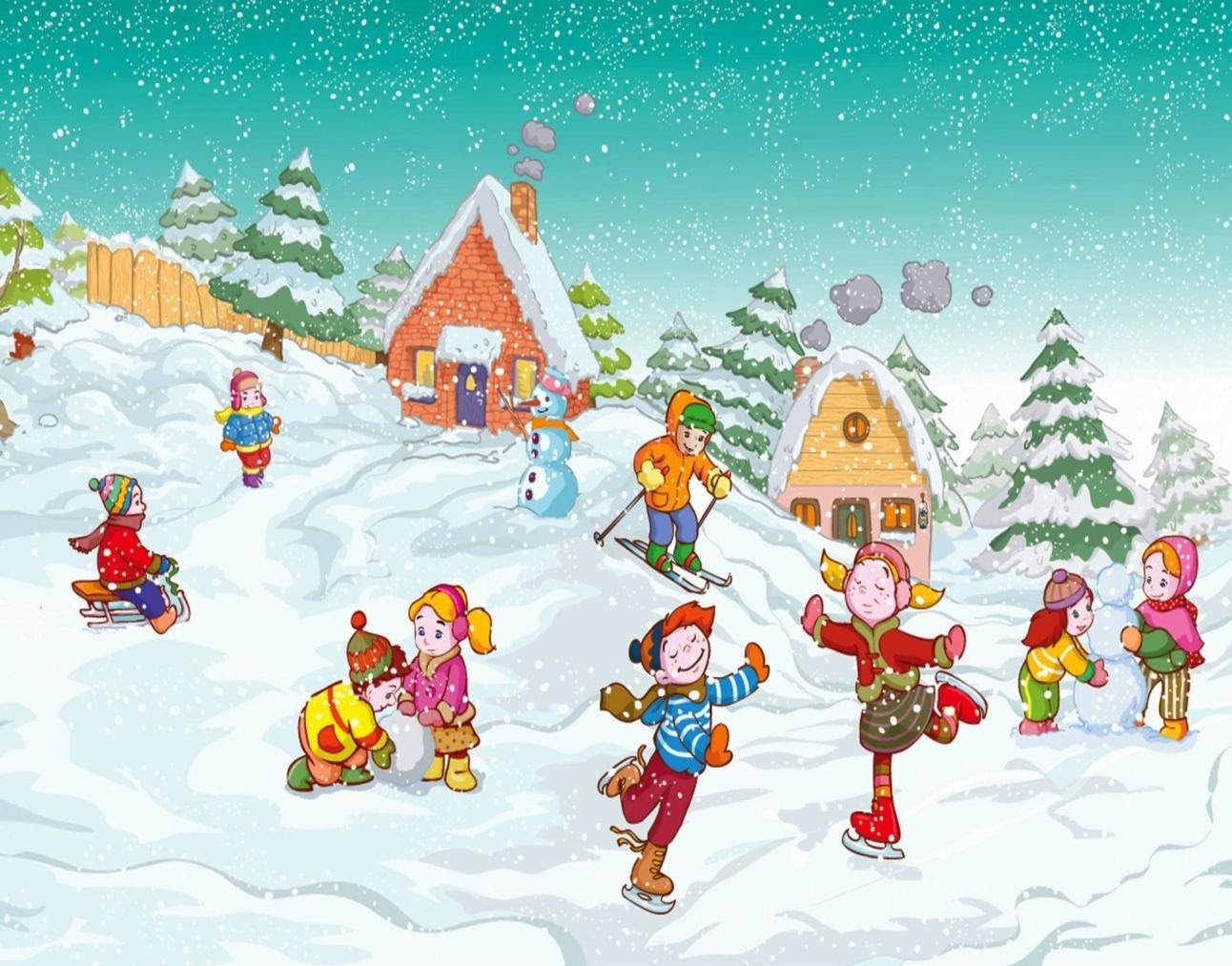 Кататься с горки так прекрасно,
Но у дорог - всегда опасно.


Мчатся по дорогам быстрые машины.
Можете попасть вы прямо к ним под шины.
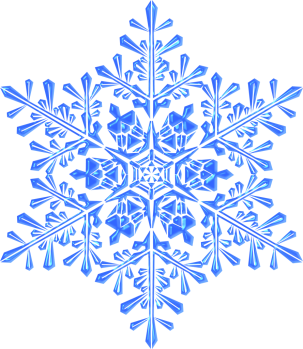 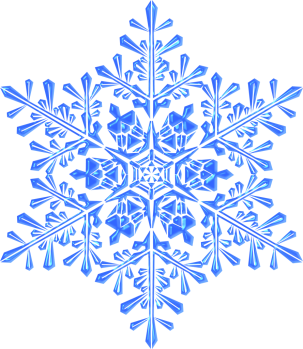 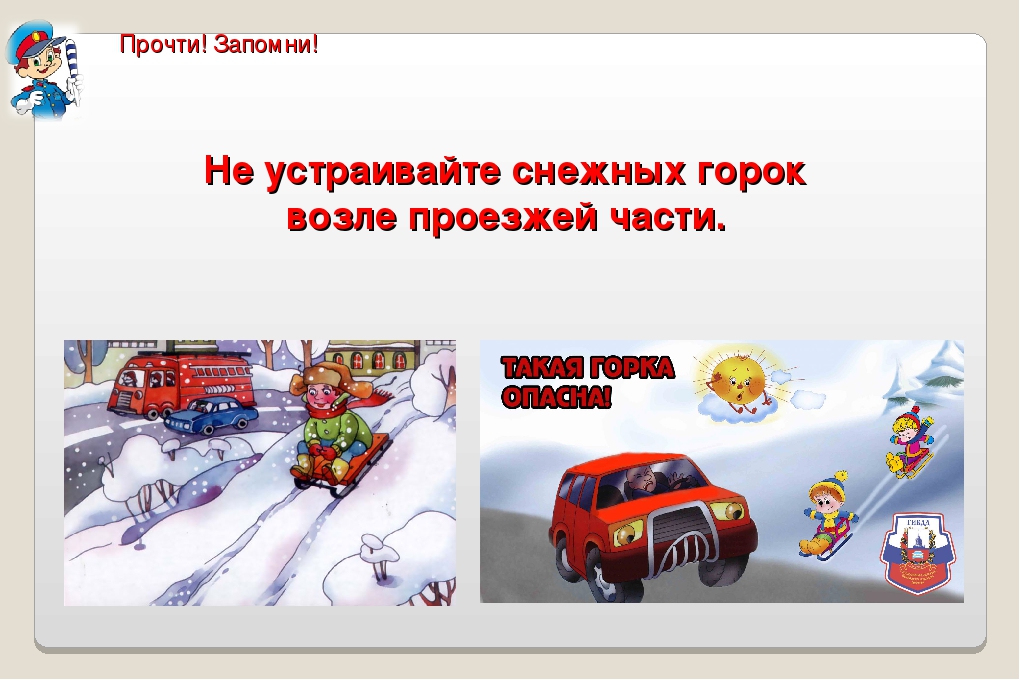 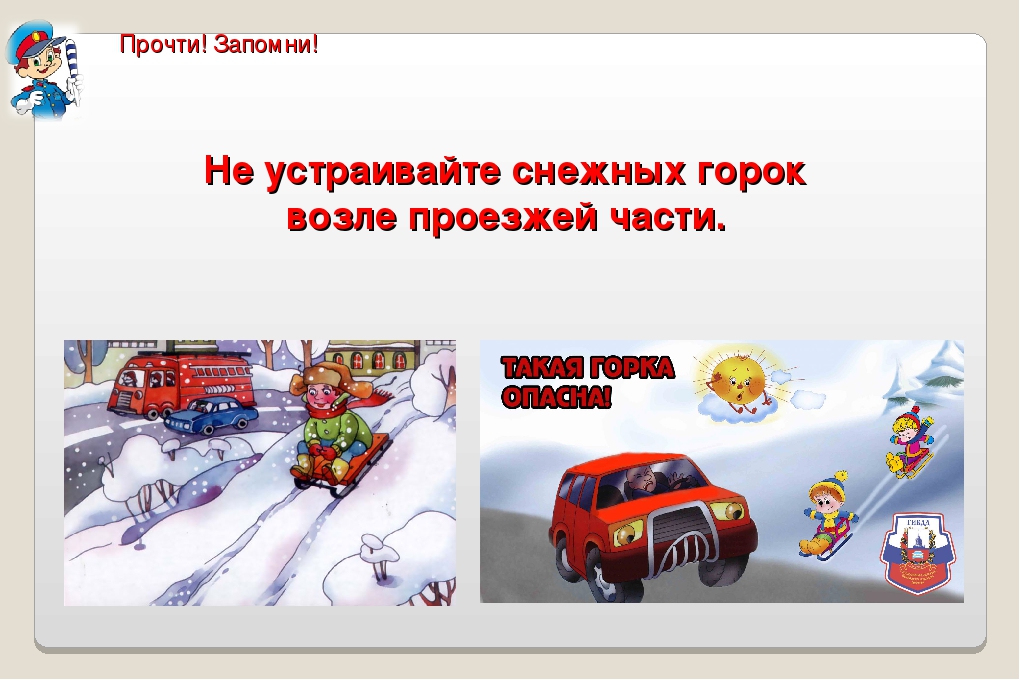 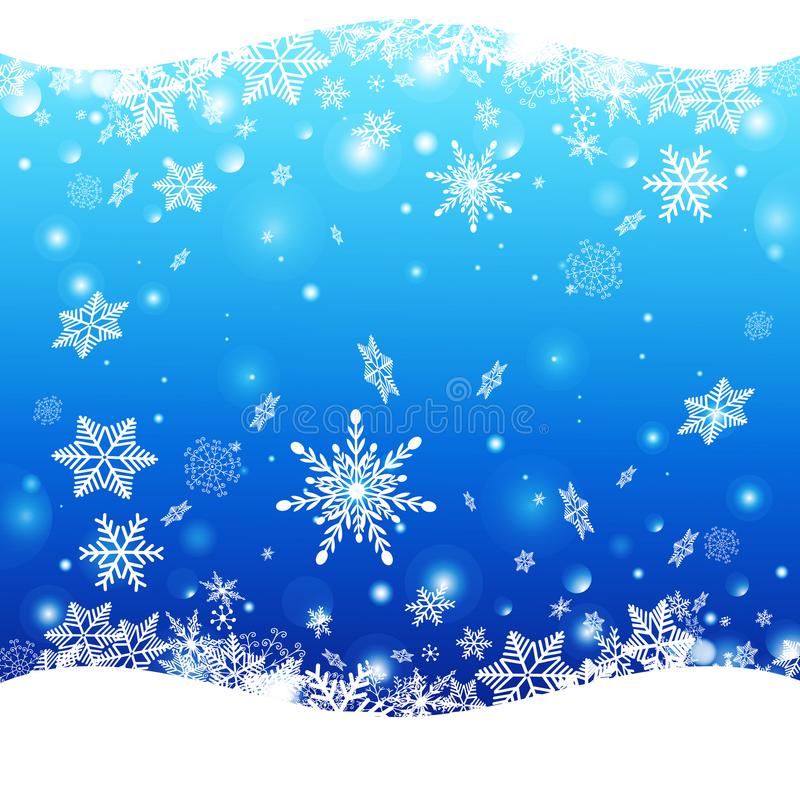 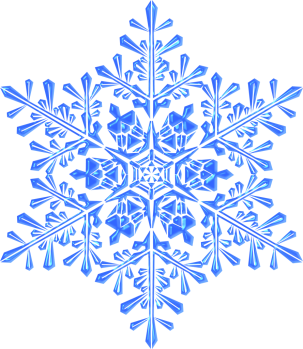 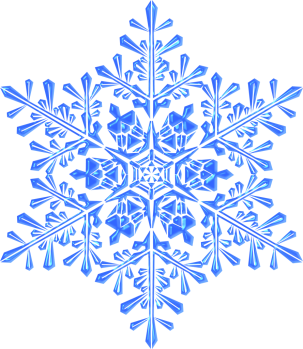 На замерзших водоемах лед бывает непрочен,
И ходить по такому – безответственно очень!
Водоемы опасны: может лед провалиться,
И спасать вас напрасно вся округа примчится…
Ведь почти невозможно к полынье подобраться – 
Из воды будет сложно вас вытаскивать братцы…
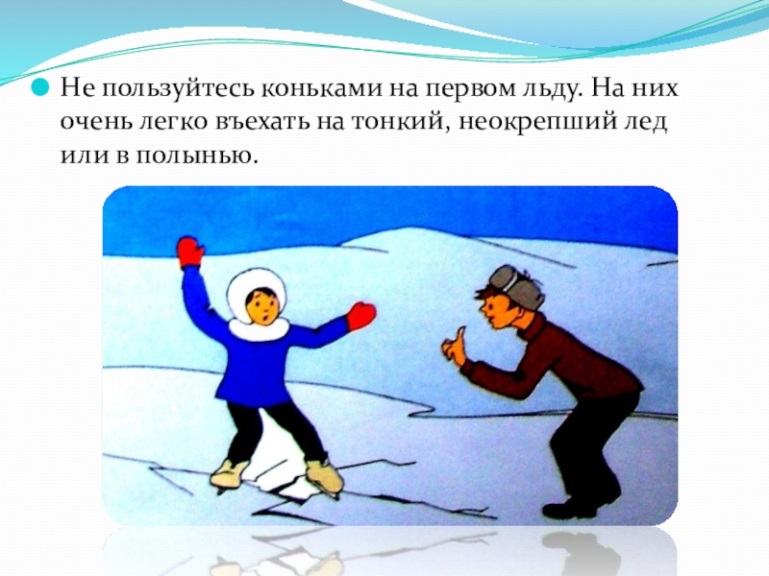 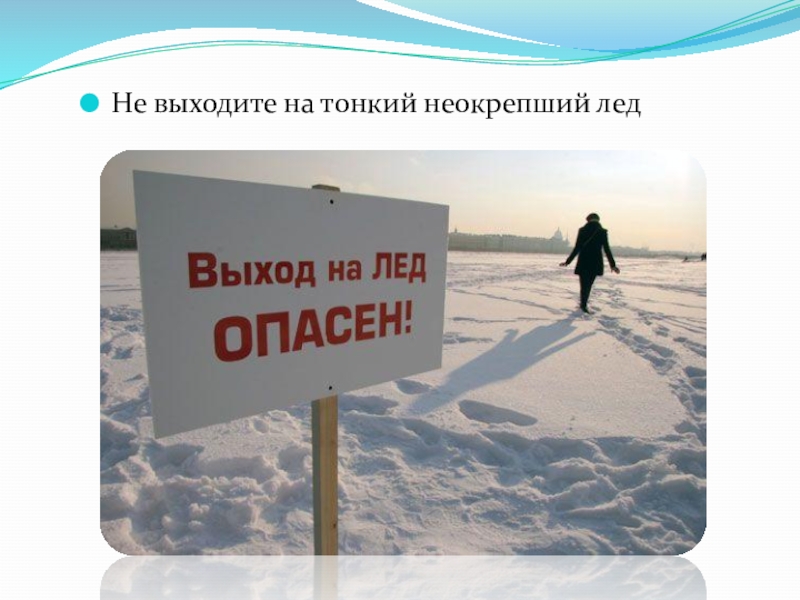 Не ходи под крышей –
На крыше снег и лёд.
Сосульки могут падать,
Когда кто-то идёт.
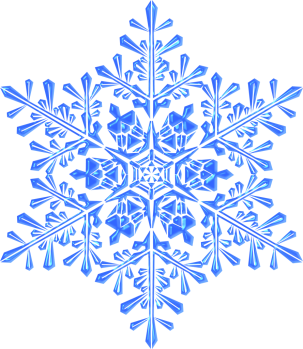 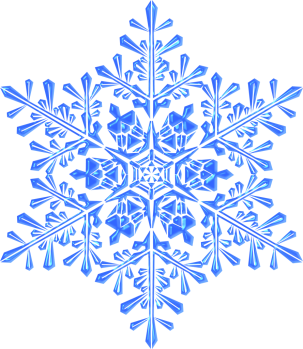 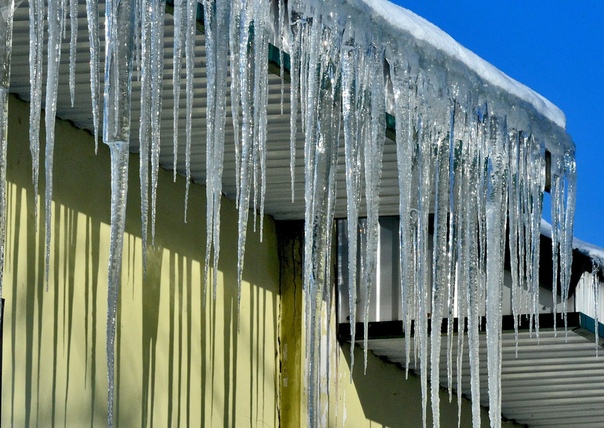 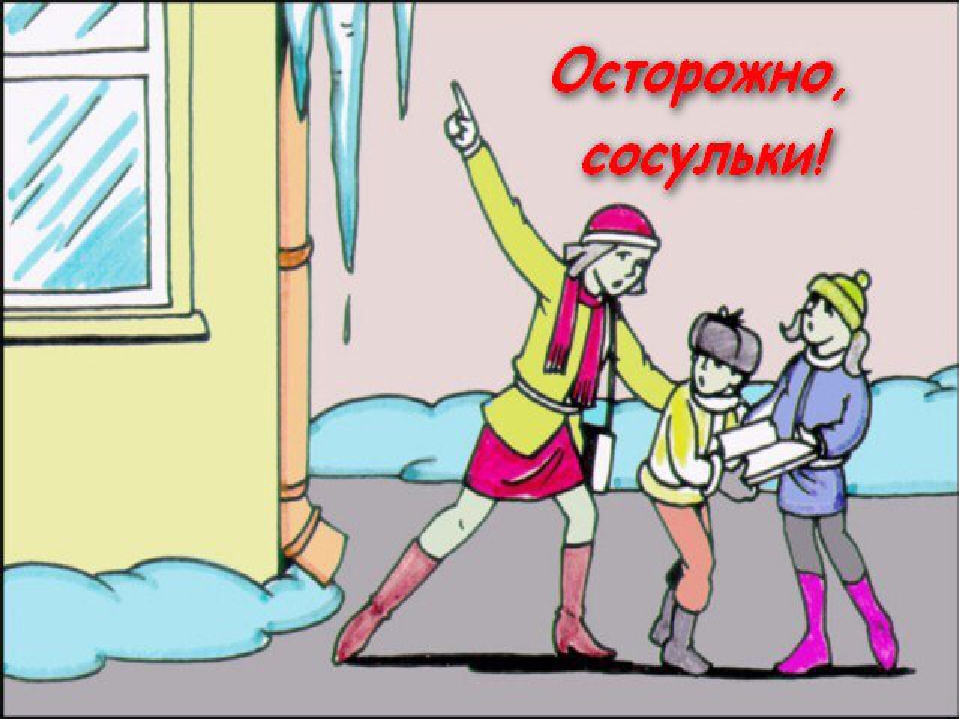 Гололёд, гололёд…
Лёд у дома, у ворот.
Я люблю скользить по льду,
Хоть куда по льду пойду.
Но едва лишь сделал шаг,
На дорожку тут же – шмяк!

На дороге гололёд!
 Стоп! Внимание народ!
Дорогие пешеходы, 
осторожно ставьте ноги!
Лучше медленно идти, 
если скользко на пути!
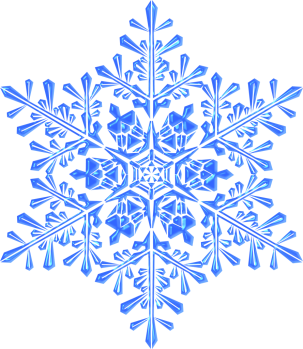 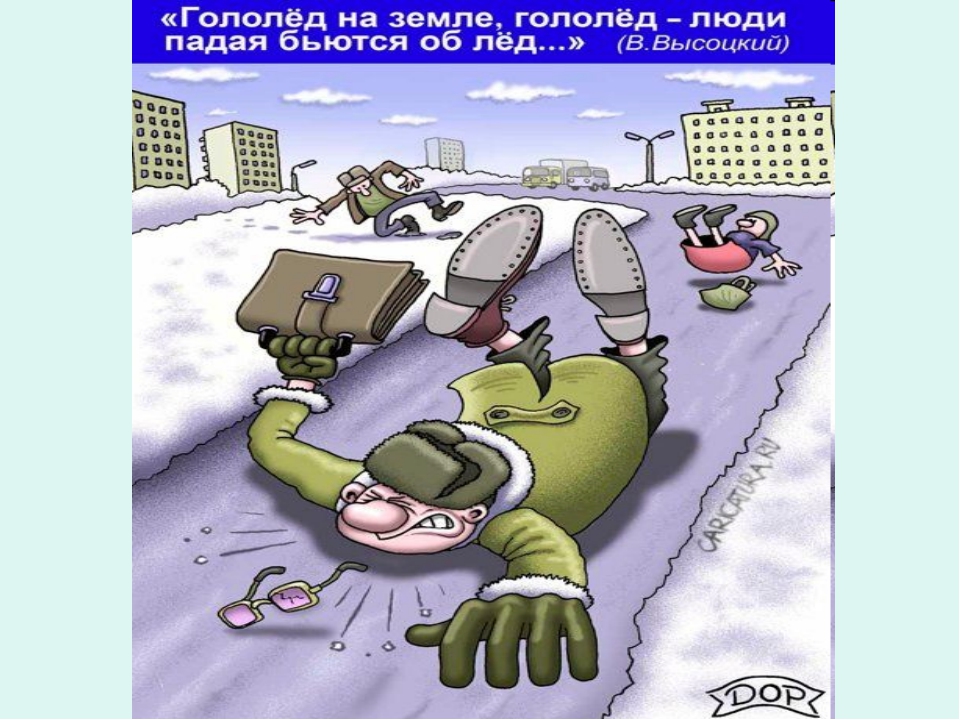 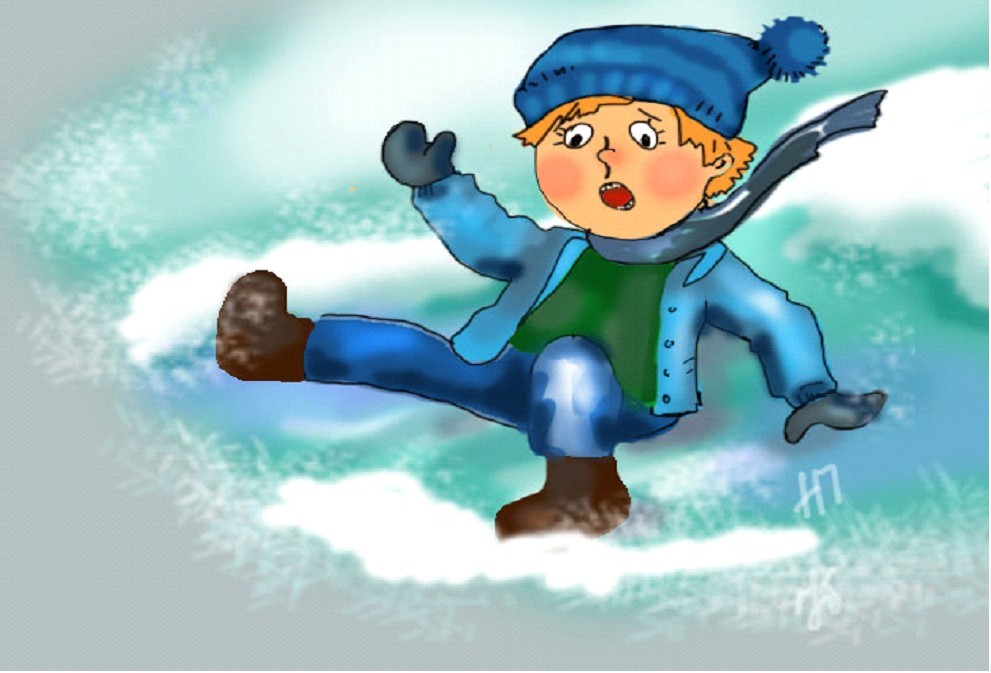 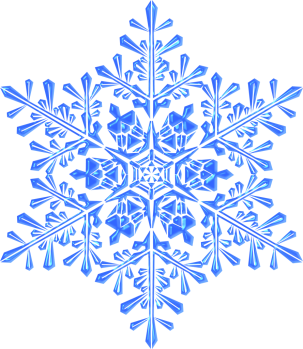 Пиротехника опасна,
Хоть и выглядит прекрасно.
Петарды и хлопушки – это не игрушки!
Мышки вредные не знали и с петардами играли.
Пламя и огонь кругом, и сгорел у мышек дом.
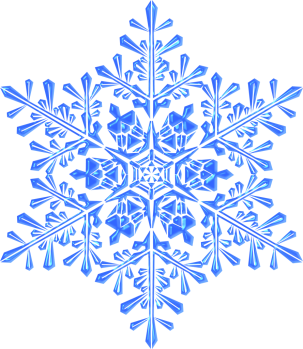 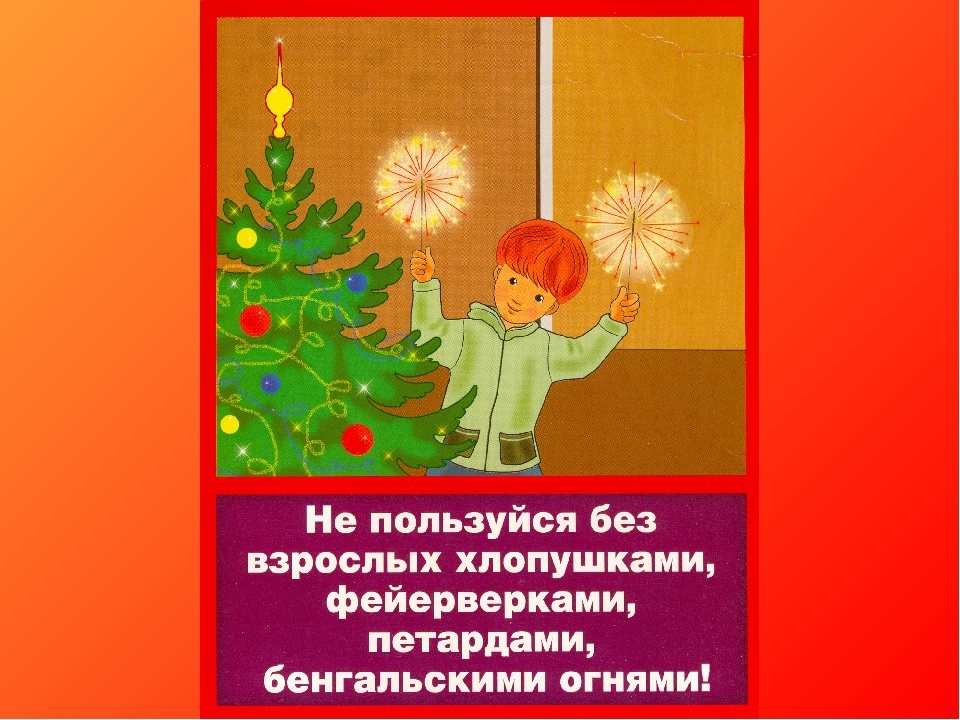 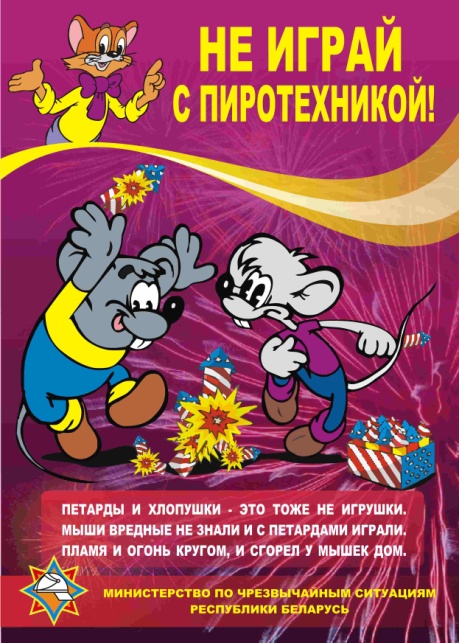 Должны всерьез вы уяснить:
Без взрослых вам нельзя ходить!
Ведь заблудиться так легко:
Уйти от дома далеко
И не найти назад пути …
И больше к маме не дойти
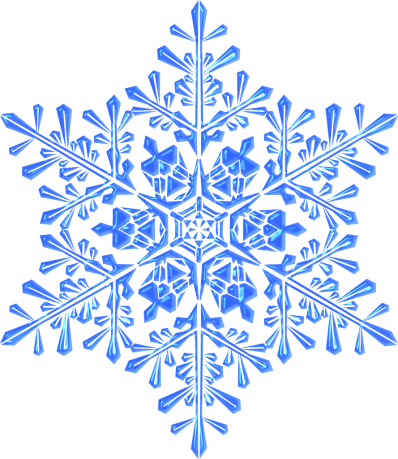 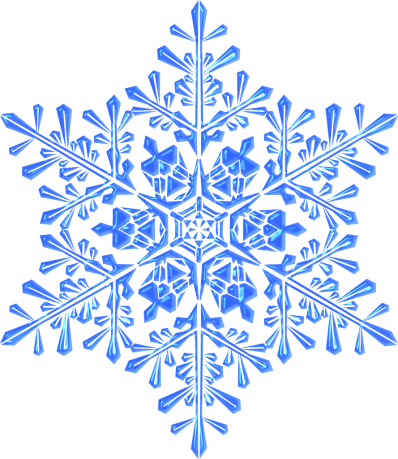 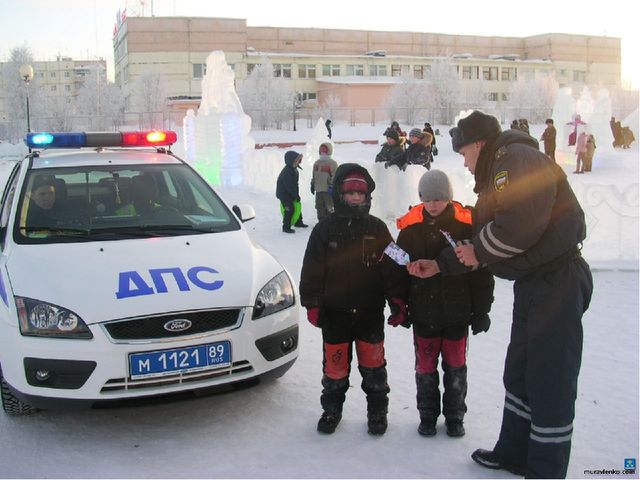 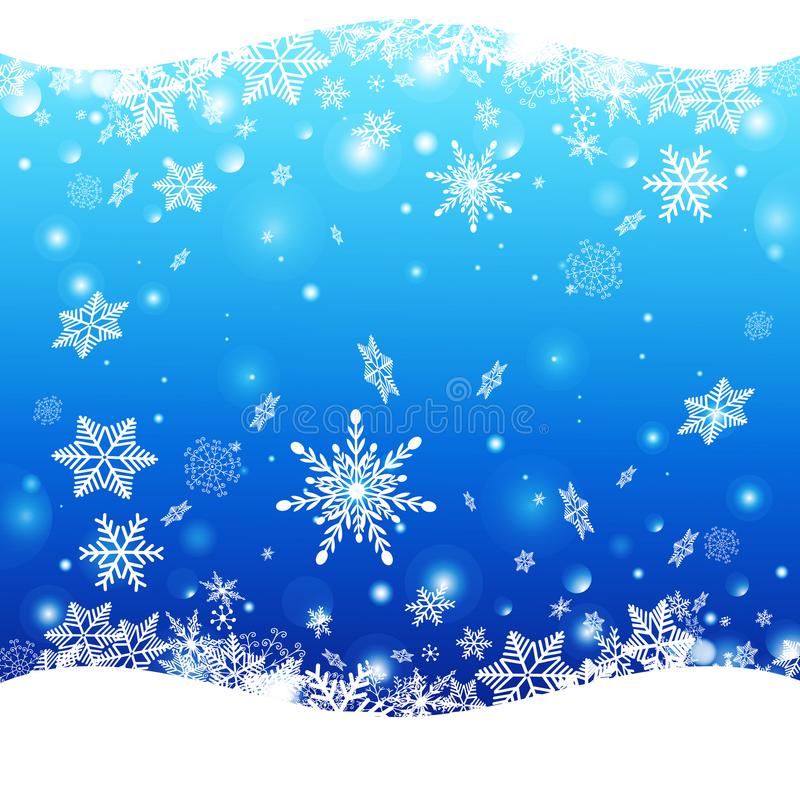 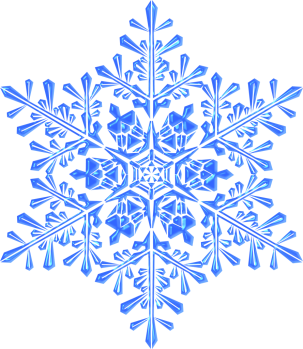 Правила эти помни всегда, 
чтоб не случилась с тобою беда.
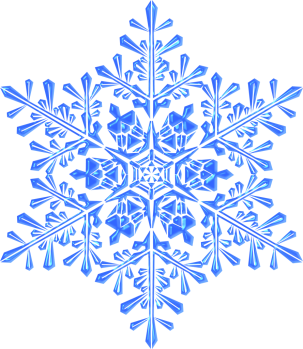 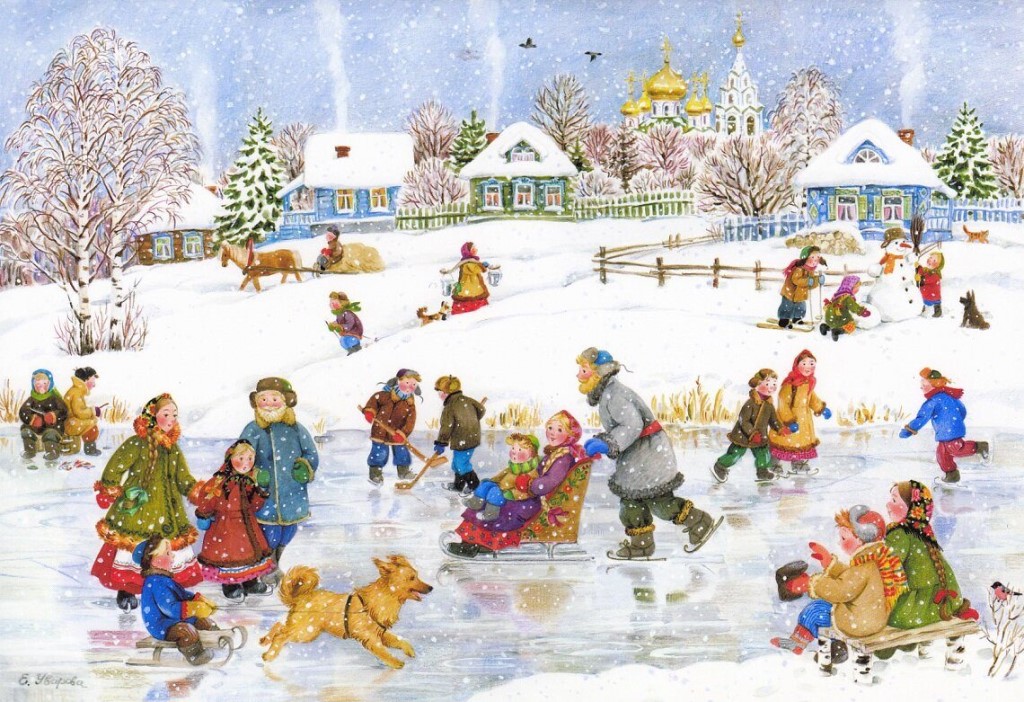